Transformace 2017-2018Svědectví  o Boží dobrotěanebCo nás Bůh učil a kam směřujeme
Žalmy 34:9-10  
Okuste a uzříte, že Hospodin je dobrý. Blaze těm, kteří se utíkají k němu.
Žijte v Hospodinově bázni, jeho svatí, vždyť kdo se ho bojí, nemají nedostatek.
ŠKOLA
Toužíme vytrénovat studenty tak, aby objevili to, kým jsou v Kristu  
Vytváříme kulturu probuzení, kultuře cti, v níž mohou používat to, co do nich Bůh vložil 
Chceme, aby po těch 9 měsících tady byli schopni vstupovat do nových oblastí
Chceme v nich, skrze aktivaci toho, co se tu naučí, uvolnit jejich potenciál a duchovní dary 
Chceme, aby se učili být citliví na Boží přítomnost, která není pouze v církvi, ale i venku a přidat se k tomu co Bůh dělá
             Naší touhou je, aby odtud vycházeli lidé plní Boží moci a Božího charakteru
Kultura školy
Kultura cti: K Bohu, druhým a sobě samým
Neseparovat se – vytvořit atmosféru rodiny
Učit se soustředit na Boha více než na naše problémy
Vzájemné povzbuzování k vděčnosti
Překonávat oblasti vlastního pohodlí
Být připraven kdykoliv sloužit druhým prakticky a duchovně
Pár fotek ze školy
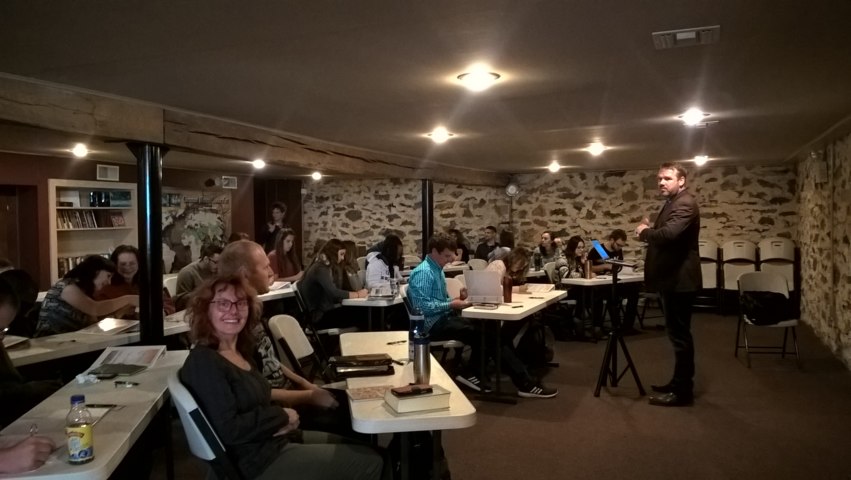 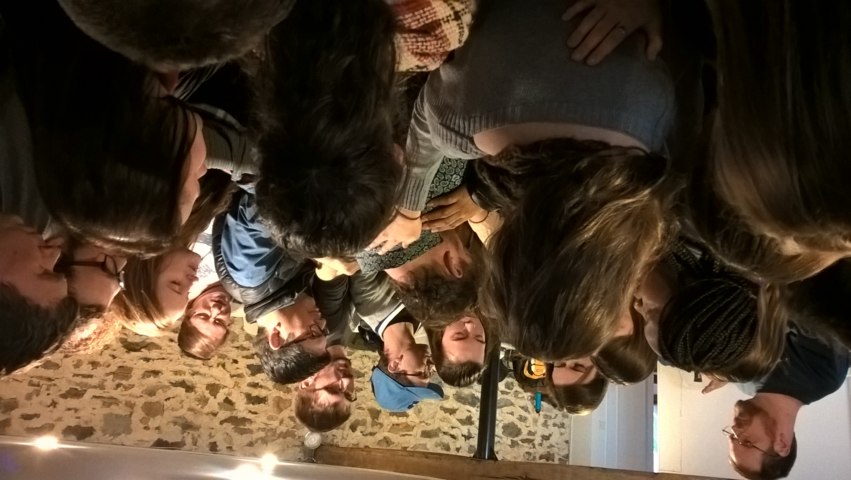 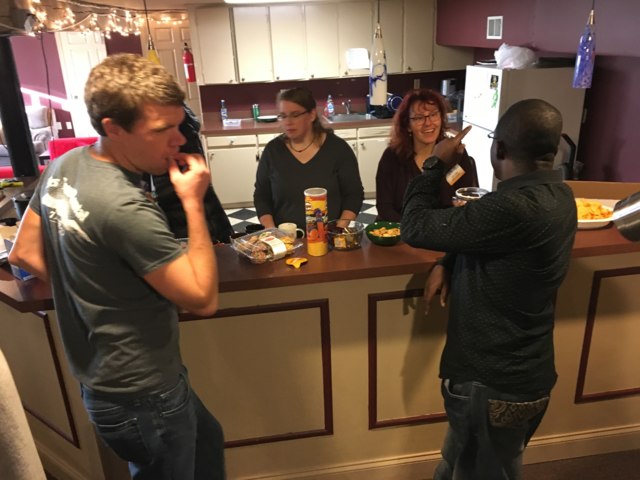 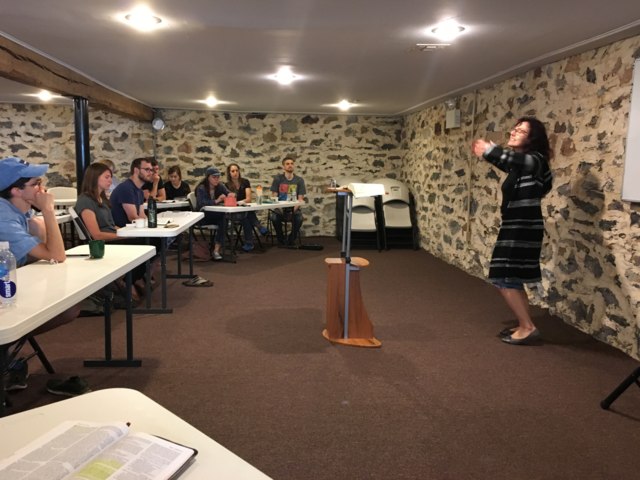 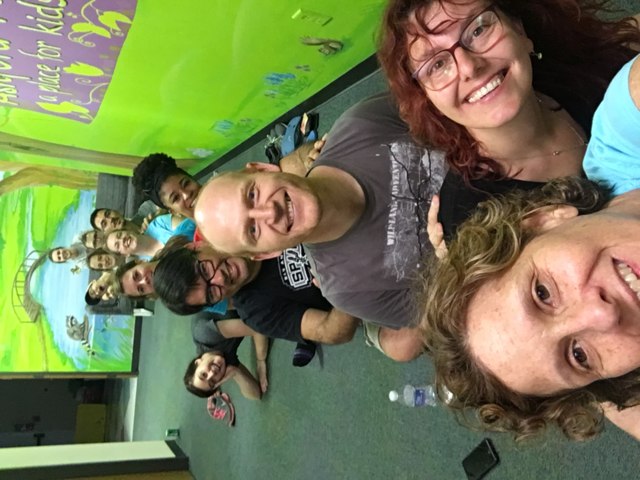 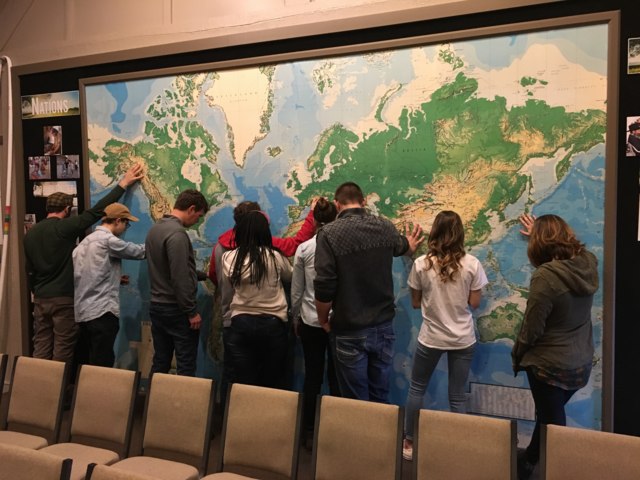 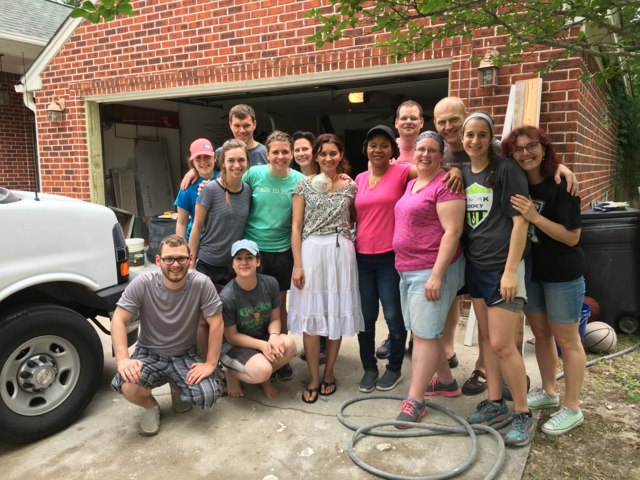 Důležitost přátelství
Přísloví 17:17  
Přítel miluje v každé době, bratr se zrodil pro čas soužení.

- Budovat přátelství a vztahy je naše zodpovědnost.
- Přátelské vztahy máme vyhledávat, ne čekat, že vzniknou náhodou.
Jak se nám dával Bůh poznat během cestování
Bůh Zaopatřitel, Stvořitel, Ten, který má smysl pro humor, Táta,
 Ten se kterým je všechno možné…
Přísloví 3:5-6  
Důvěřuj Hospodinu celým svým srdcem, nespoléhej se na svoji rozumnost. Poznávej ho na všech svých cestách, a on napřímí tvé stezky.
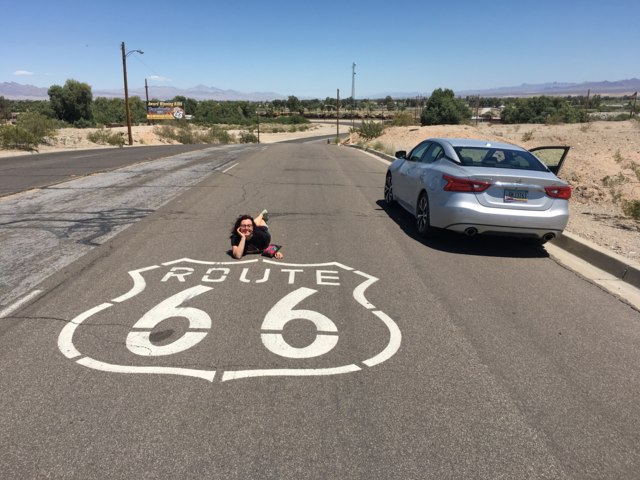 Pár fotek z cest
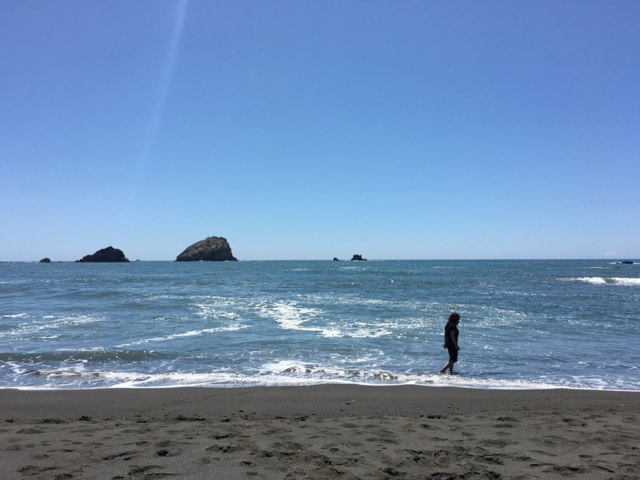 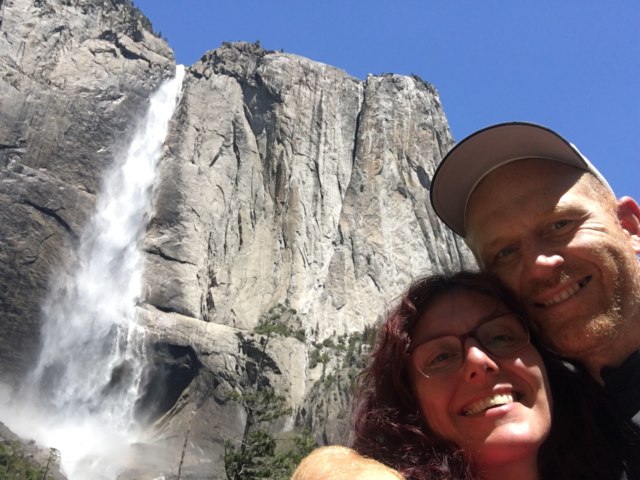 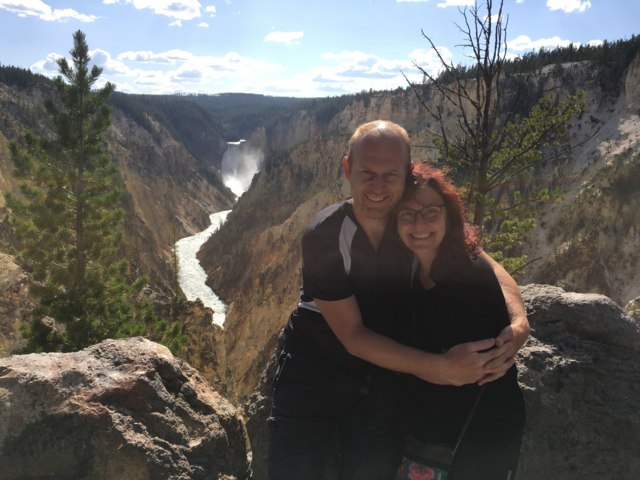 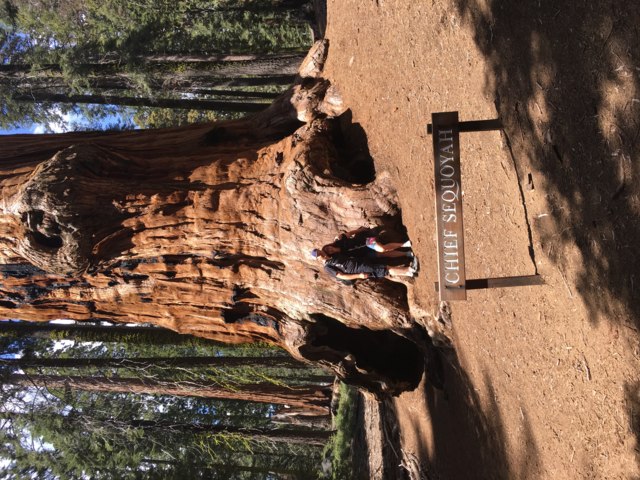 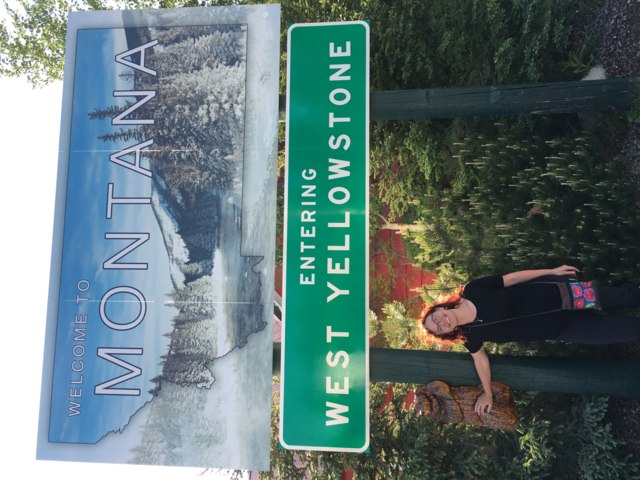 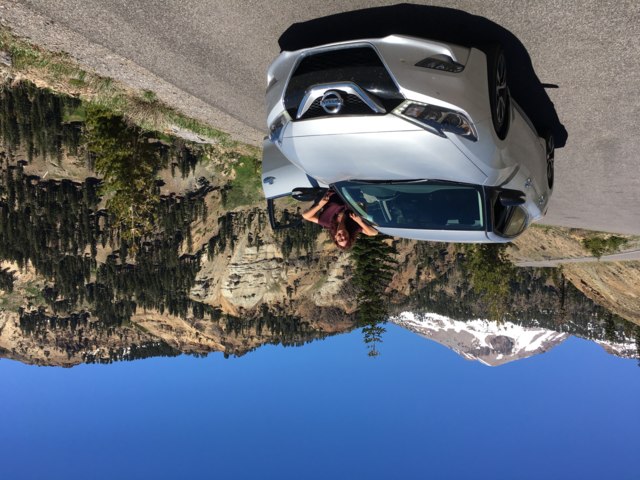 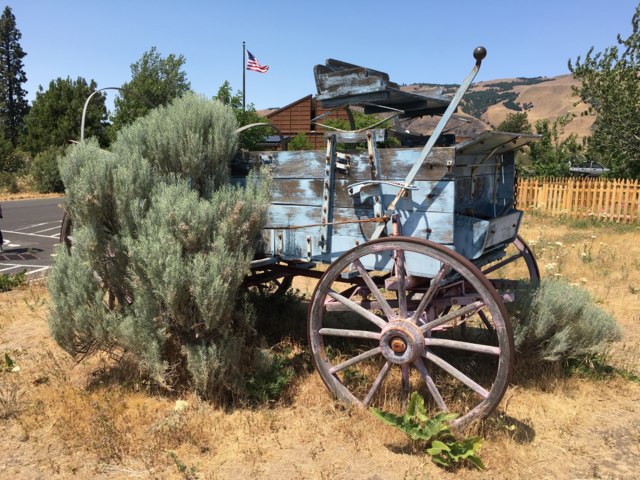 Co jsme se naučili a naše další kroky
Jeremjáš 29:11  
Vždyť já znám úmysly, které s vámi zamýšlím, je Hospodinův výrok. Úmysly o pokoji a ne o zlu, abych vám dal budoucnost a naději.
Láska je odpověď
Přísloví 10:12  
Nenávist podněcuje sváry, ale láska přikrývá všechna přestoupení.
1 Jan 4:18  
V lásce není strach, ale dokonalá láska strach zahání; vždyť strach působí muka, a kdo se bojí, nedošel dokonalosti v lásce.
Pro Vděčnost, Radost, Úctu i Překonání strachu se můžeme rozhodnout. Není to o našich schopnostech to zvládnout, ale naší víře v Boží milost, která v nás pracuje jako Boží moc k naší proměně – Titus 2:11-12
Vděčnost:  “Pokoj Kristův ať rozhoduje ve vašich srdcích; k němu jste byli také povoláni v jednom těle. A buďte vděčni.“
(Kol 3:15)
Radost: “Nakonec, bratři, radujte se, napravujte své nedostatky, povzbuzujte se, buďte jedné mysli, žijte v pokoji a Bůh lásky a pokoje bude s vámi.“(2 Kor 13:11)
Úcta:  “Všechny ctěte, bratrstvo milujte, Boha se bojte, krále mějte v úctě.“ (1 Petr 2:17)
Překonání strachu: “Vždyť jsem ti přikázal: Posilni se a buď odvážný, neměj strach a neděs se, protože Hospodin, tvůj Bůh, bude s tebou všude, kam půjdeš.“ (Joz 1:9)
Plnit očekávání Boží ne lidská
Jakubův 5:12b 
Vaše `ano´ ať je vždy `ano´ a `ne´ ať je `ne´, abyste nepropadli soudu.
Naučit se říkat ne – vymezit zdravé hranice(Pokud Bohu řekneme ano, mnohému a mnohým  musíme říci ne)
Matouš 6:24  
„Nikdo nemůže být otrokem dvou pánů; buď bude totiž jednoho nenávidět a druhého milovat, nebo se k jednomu upne a druhým pohrdne. Nemůžete sloužit Bohu i mamonu.“
Na co se nyní zaměřujeme
Předávání a činění učedníků
2 Timoteovi 2:2  
…a co jsi ode mne slyšel před mnoha svědky, svěř to věrným lidem, kteří budou schopni učit zase jiné.
Otevřeli jsme:            
„Kurz prorokování a používání duchovních darů v církvi“. 
 Tady předáváme to, co jsme se ve škole naučili.
Vytváříme prostředí, kde používáme v praxi to, co se na kurzu učíme: během nedělí, výjezdů atd.
Spolupráce mezi Mladou, střední a starší generací
Najít co nejvíc způsobů jak v církvi propojit mladou, střední a starší generaci. 

Potřebujeme nadšení mladých, zdroje střední generace a moudrost starší generace
Zakládat nové sbory
Tam kde nejsou, nebo kde je církev slabá: 
 „Jděte do celého světa a vyhlašte evangelium všemu stvoření.“ (Mk 16:15 )

Strategie: 
- Najít syny pokoje – Lk 10:6
- Předat vedení místním
- Starat se o vedoucí

Věrnost, nepohrdat dny malých začátků: 
Lk 16:10 , Zach  4, 6-10
Povzbuzovat církev ohledně Boží dobroty
Žalm 34:9  
Okuste a vizte, že Hospodin je dobrý. Blahoslavený je muž, který v něm hledá útočiště.
Jeremiáš 29:11  
Vždyť já znám úmysly, které s vámi zamýšlím, je Hospodinův výrok. Úmysly o pokoji a ne o zlu, abych vám dal budoucnost a naději.
2 Korintským 1:3  
Požehnaný Bůh a Otec našeho Pána Ježíše Krista, Otec milosrdenství a Bůh veškerého povzbuzení,…
Bůh je vůči nám dobře naladěn a má pro nás naději do budoucnosti
DĚKUJEME ZA POZORNOST